Vojenství v období první světové války
BSSb1102 Dějiny vojenství
(Následky bojů u Verdunu)
Základní charakteristika I. světové války
Konflikt, do kterého se postupně zapojily všechny rozhodující mocnosti tehdejší doby („Velká válka“)
Světová byla nejen rozsahem bojišť, ale i nasazením vojáků ze zámoří a kolonií
Plánována jako ofenzivní a manévrová (obchvaty a průlomy masou pěchoty podpořenou lehkými kanony)
Změnila se na poziční válku („zákopová válka“)
Tvrdě zasažen civilní život (devastace v místě bojů, námořní blokáda)
Do války povoláno 70 000 000 lidí
Padlo kolem 10 000 000, další lidské ztráty 20 000 000
„Národ ve válce“
všeobecná mobilizace sil v podmínkách všeobecné branné povinnosti
jen Británie začínala s malou profesionální armádou (do konce roku 1914 prakticky zanikla), do roku 1916 doplňována jen dobrovolníky
v USA zavedeny krátce po vstupu do války povinné odvody
zásobování, průmysl, doprava, věda… podřízeny potřebám vedení války
Hlavní a vedlejší fronty I. světové války
Hlavní bitvy a ofenzívy I. světové války
Strategie a taktika pozemní války
Přerůstání bitev v operace
Jednotlivé zákopy postupně nahradila linie zákopů a obranných zařízení, pak i obranná pásma a předpolí
Průlomy zákopů pomocí vln (několik rojnic) a valů (několik vln), postupné střídání bojovými skupinami (např. Stoßtruppen)
Podpora dělostřelectva, později tanků
Fortifikace
Pevnosti 19. století nemohou odolat modernímu dělostřelectvu
Nové materiály (železobeton, pancéřové kopule)
Význam pevností v bitvě o Verdun
Dlouhý boj o rakousko-uherskou pevnost Przemyśl, její pád po vyčerpání zásob potravin
Úspěšný rakousko-uherský horský pevnostní systém v jižním Tyrolsku
V poli zesilování zákopových opevnění
Pěchotní zbraně
Standardem opakovací puška, „symbolem“ těžký kulomet
Nové či „znovuobjevené“ zbraně (lehké kulomety, granáty, první samopaly, plamenomety, improvizované zbraně pro boj zblízka)
V roce 1918 první protitanková zbraň
Ruční granáty 18. století
Ruční granáty 1. sv. válka
Zbraně pro zákopový boj
Fiat mod. 15 a MP 18
Dělostřelectvo
Zvýšení hustoty dělostřelectva a rychlosti palby
Symbolem francouzské dělo ráže 75mm (Matériel de 75mm Mle 1897)
Nárůst dostřelu, snaha o dalekonosnou palbu (takticky nevýznamné, propaganda)
Roste význam těžkých děl, houfnic, minometů
Prodlužování palební přípravy, pohyblivá palebná přehrada
Ze ztrát na bojišti připadalo 75 % na ztráty způsobené dělostřeleckou palbou
18-liberní kanon
30,5 cm moždíř vz. 11
Tanky
Už před válkou obrněné automobily
První tanky nasazeny Velkou Británií v bitvě na Sommě 1916, masivní nasazení pak v bitvě u Cambrai 1917 (378 tanků)
První vzájemný boj tanků 24. 4. 1918 (britské Mark IV proti německým A7V)
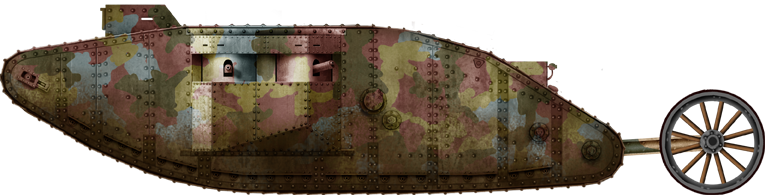 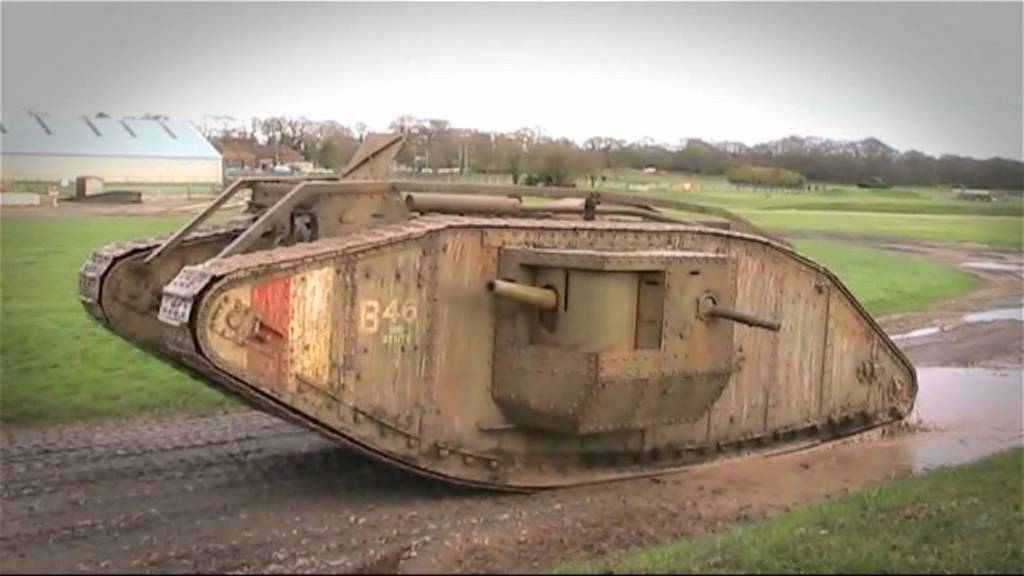 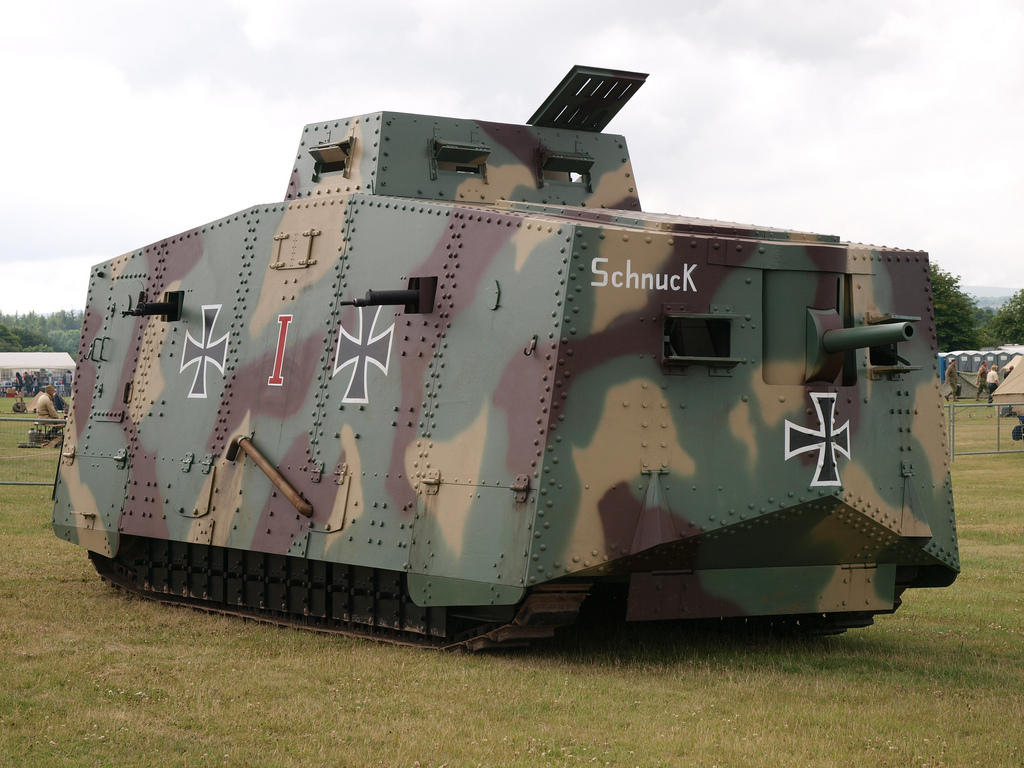 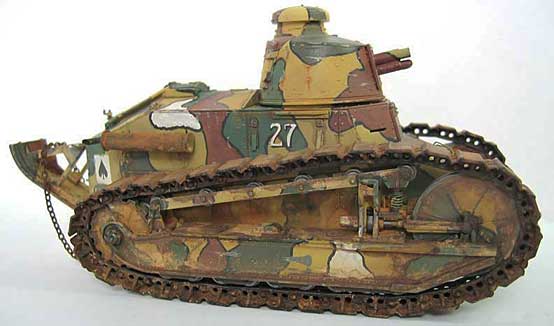 Popisky pro minulý list
Shora:
britský mark I tank
britský mark IV tank
německý A7V
francouzský Renault FT (FT-17)
Chemické zbraně
Masové užití chemických zbraní
Zpočátku jen „slzný plyn“ (Francie 1914 ethylbromacetát)
Za skutečný počátek chemické války bývá označováno použití Německem v roce 1915 při bitvě u Ypres (chlor) – první oběti na životech
Zpočátku vypouštění z tlakových nádob (závislé na větru), později hlavně dělostřelectvem
Podpora průlomu, později vytváření chemických zátarasů
Chemické zbraně usmrtily kolem 80 000 lidí
Výrazný psychologický efekt chemických zbraní
Zformulovány dodnes platné základní principy použití chemických zbraní:
Princip dosažení maximální koncentrace toxických látek;
Princip neočekávanosti;
Princip masového účinku;
Princip překonání protichemické obrany protivníka;
Princip použití nových toxických chemikálií
Letectvo
Pozorovací balony
Vzducholodě – průzkum a bombardování, s rostoucím dostupem letadel jejich význam klesá (plněny vodíkem)
Letadla zpočátku užívána k průzkumu či bombardování
Od 1915 rozvoj stíhacích letadel, výrazný pokrok přinesla synchronizace kulometu, koncem války dosahují rychlost přes 200km/h
Lehké a střední bombardovací letouny, od 1917 i bitevní letouny
Rozvoj strategického bombardování
Letectvo využito i námořnictvem
Námořnictvo
Jediné velké střetnutí dreadnoughtů v bitvě u Jutska skončilo nerozhodně
Nástup ponorek jako mimořádně efektivní zbraně
Otázka potápění obchodních lodí ponorkami
Reakcí na neomezenou ponorkovou válku bylo zavedení konvojového systému (1917)
Využití rychlých člunů
Výsadek u Gallipoli byl první moderní výsadkovou operací
První letadlové lodě, jejich potenciál však nevyužit